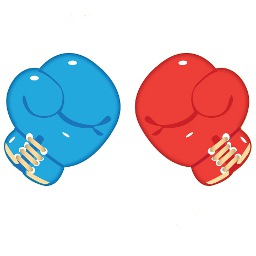 Who takes home the title in the Portal versus ArcGIS Online Battle?
Portal
Online
VS
Let’s Find Out!!
Tale of the Tape
ArcGIS Online® - Secure hosted cloud based GIS that allows you to create and share maps, scenes, apps, layers, analytics, and data on the Internet or your mobile device. 
Portal® for ArcGIS® is a secure central hub for managing your organization’s sensitive mapping and GIS assets. Portal for ArcGIS is designed to run on your infrastructure (on-premises or in the cloud).
[Speaker Notes: ArcGIS Portal and AcrGIS Online basically accomplish the same thing but in different ways. The Online portal is already set up and ready to go for you with your ESRI Server licensing. However, additional user accounts or logins may need to be purchased depending on your requirements for access. 

With Portal for ArcGIS you have to install and configure it in your local environment. Essentially setting up your own private online portal. Published maps can be shared with everyone in your organization without additional account licenses.]
Iiiiiiiiiiit’s TIME…… to find out who takes home the title belt in the Portal  vs ArcGIS Online Main Event between two GIS Content Delivering Elites !!
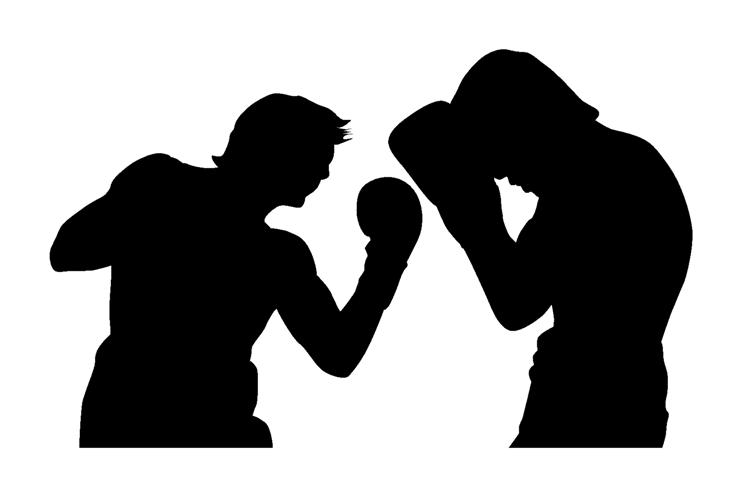 Disclaimer: Actual, true to life representations of the presenters.
Who is going to land the first shot? HERE WE GO..
Portal Comes Out Swinging!
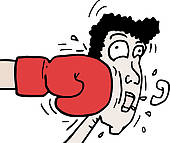 Empowering users to securely view maps without Named user Accounts…….
What does this mean?
Portal sits inside the firewall and has access to your organizations intranet
You can share with everyone and since its in on the intranet only users that are connected to your internal network or via a proxy can see your content
ArcGIS Online is in the cloud
If you share with everyone you share to the entire internet you still wont need a named user but you content will not be secure
Online counters with a Cheap Shot!
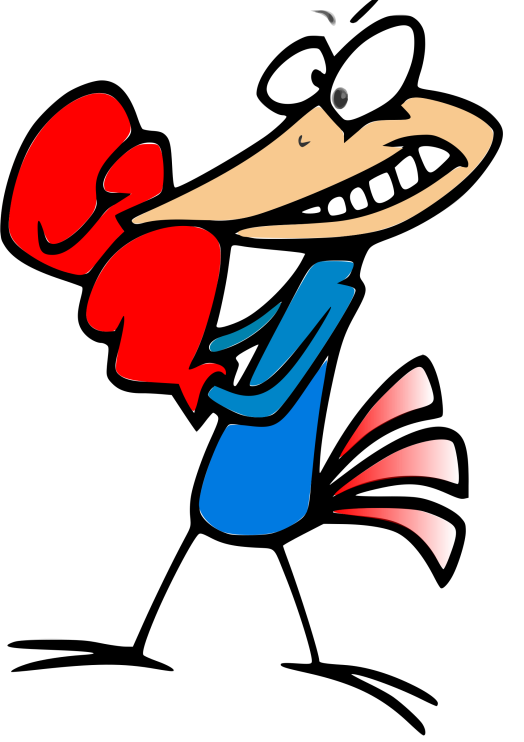 Additional local resources like hardware software or IT staff are NOT required…….
[Speaker Notes: Access to Online content is administered by GIS staff, not IT staff.]
Portal Reacts…….
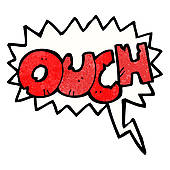 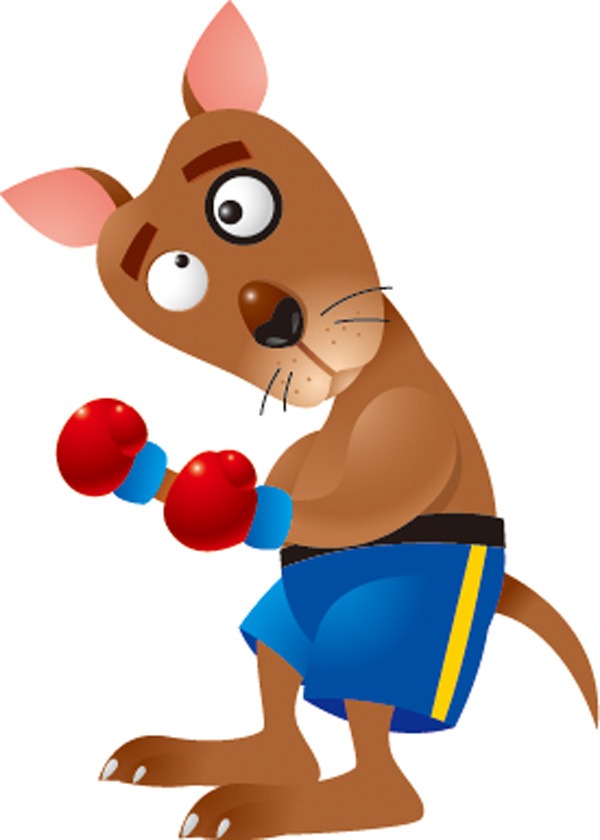 Low Blow!
Portal recovers and returns fire with a solid shot!
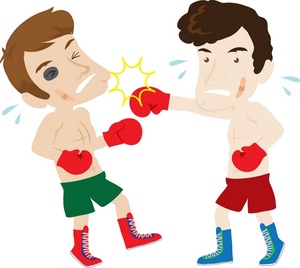 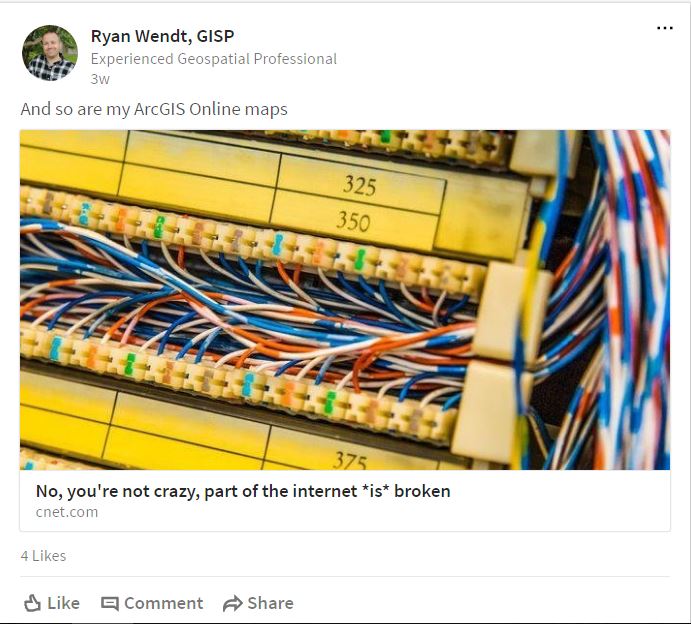 An internet connection is not required to view published content….
[Speaker Notes: Data and applications can all be stored in house and made available without the need for an internet connection. Critical for us as a distribution cooperative because our outage management system maps are published web applications.]
Woah! Online is dazed but still in it!
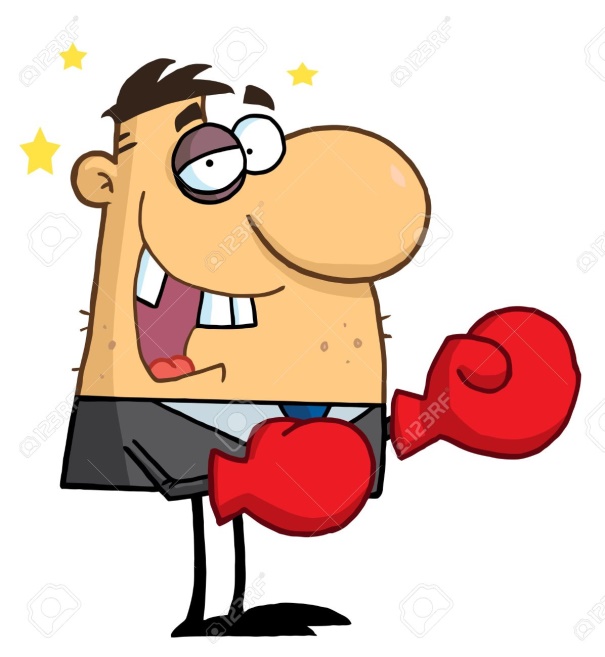 With online I don’t have any administrative tasks to worry about. ESRI takes care of it all….
[Speaker Notes: ESRI is responsible for making sure the online portal is available. Backups, recovery, redunancy and fault tolerance are all handled by ESRI.]
Portal is not fazed and  thinks he has it, going for the knockout!
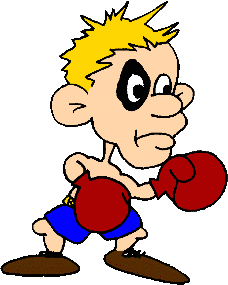 Portal supports Integrated Windows Authentication or IWA…. Single sign-on in laymen “Online” terms….
[Speaker Notes: In this configuration, Portal for ArcGIS and ArcGIS for Server are more closely integrated. When you federate an ArcGIS Server site with Portal, it uses Portal’s identity store. This means that all Portal for ArcGIS members are now the only valid logins to the ArcGIS Server site. The ArcGIS Server site’s identity store is no longer used. Any web services that are published to the ArcGIS Server site will automatically be available as an item in Portal, and when users try to access the item, they will have a single sign-on user experience. Portal can be federated with multiple ArcGIS Server sites.]
Ohh… Online is offended by the taunting and comes back with a solid shot to the chin!
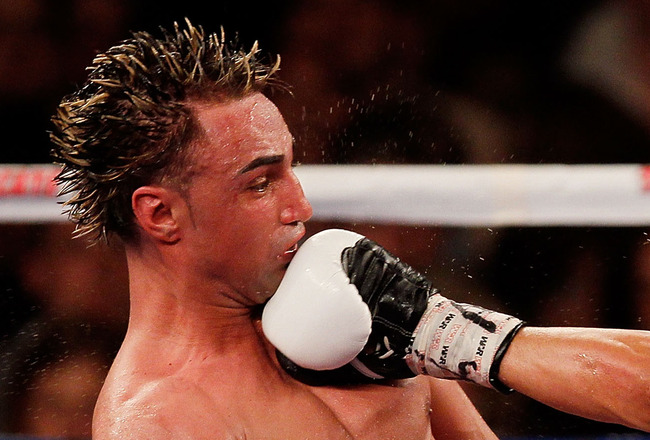 Online works much the same way Portal does without the need for complex server configurations and in fact, I can publish much of my local content in my Online organization……
Portal, able to shake it off delivers a devastating shot to the head!
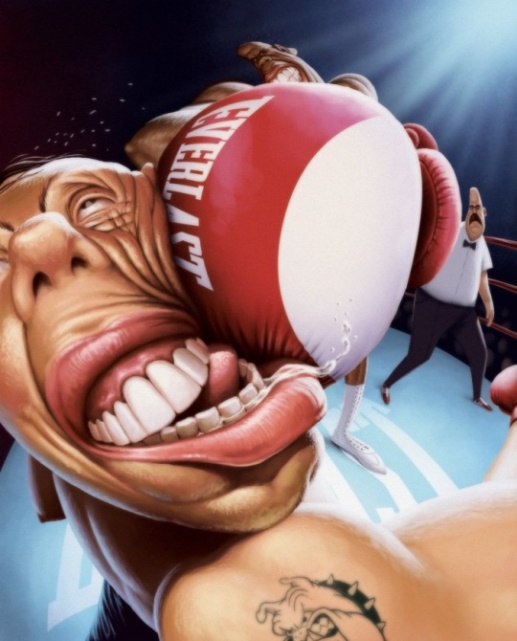 Portal says – Little “p” Big “P” – Mine’s bigger……
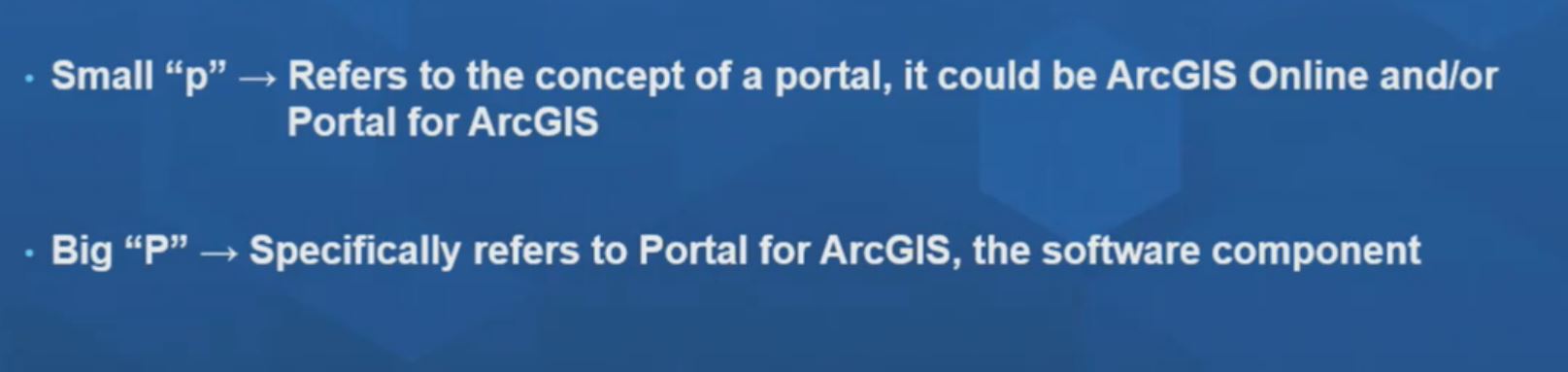 Online is not having any of that and swings for the fence!
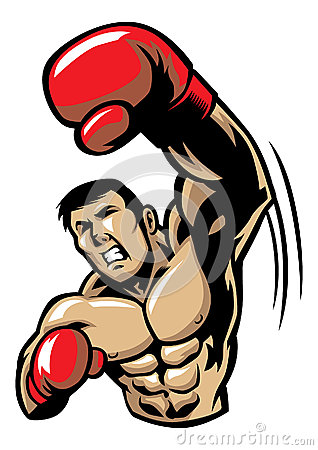 Analysis Tools are ready to go in ArcGIS Online. Things like the ability to Summarize Data, Find Locations, Analyze Patterns and many more are built in with no added development required…
Portal thinks he has this “secured”
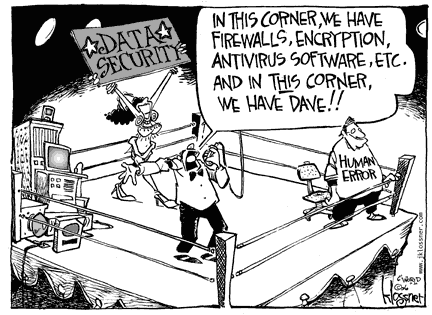 You may have confidential data that cannot be stored in the cloud for security reasons….
As expected this fight is turning out to be a nail biter. Going into the final round it is too close to call it. Who’s it gonna be?? It’s anyone’s guess right now!
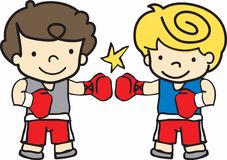 As you can see these fighters are weary but they have a lot of heart and neither will go down easily! FINAL ROUND…ding ding ding…
Looking for knockouts, both fighters connect with hard shots right in the face!
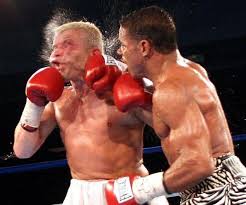 Portal - High Availability is supported. Two servers running the same web apps from a shared content location. “Can you even pronounce Fault Tolerance Mr. ArcGIS Online?”
Online – Seamlessly integrate content with Apps for Everyone. Collector, Navigator, Dashboard, Explorer, Workforce and Survey123 all easily integrate with your ArcGIS Online content. “Go back to school Portal cuz you can’t hang with the big boy……”
Fight of the year folks and we will be going to the judge’s score cards
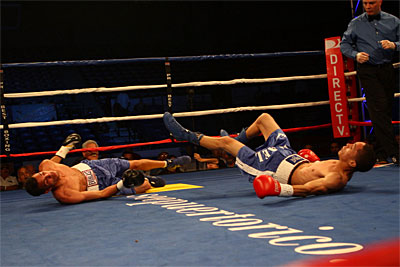 Is it Portal?
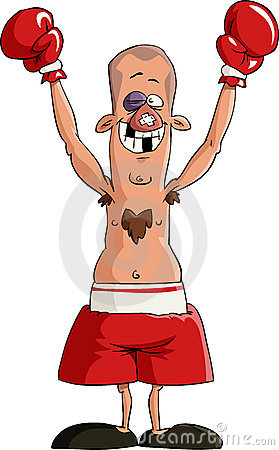 Or is it ArcGIS Online?
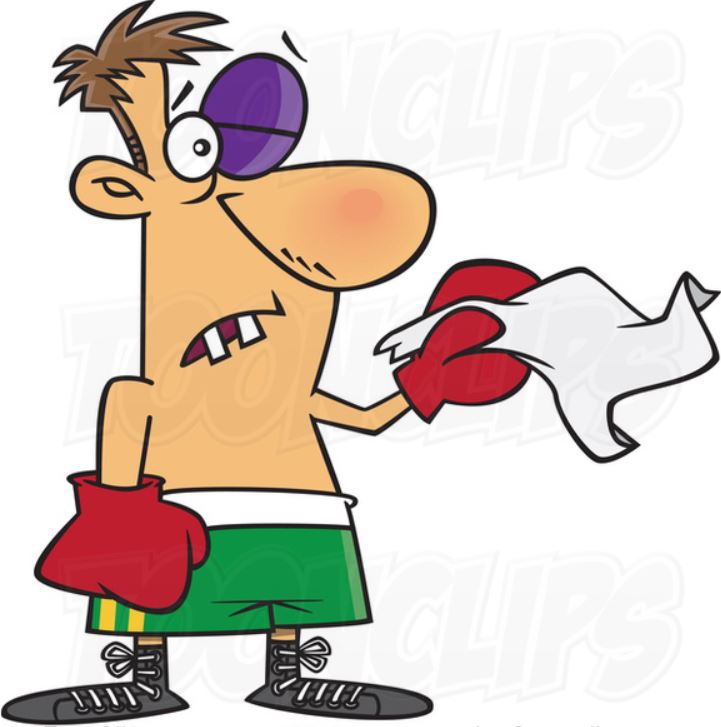 By Unanimous Decision
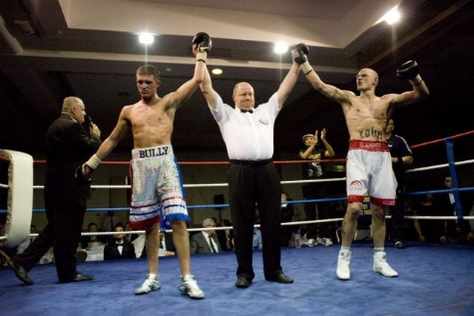 We have a draw!
[Speaker Notes: There is no winner or loser here. Weigh out your options and requirements and make the best decision to suit your company’s needs.]
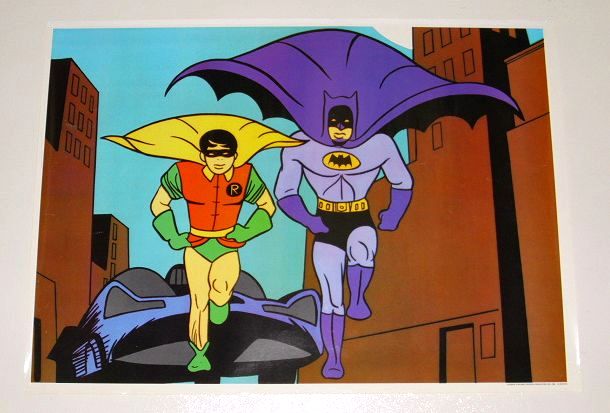 Since nether fighter can be beat this dynamic duo has decided to join forces
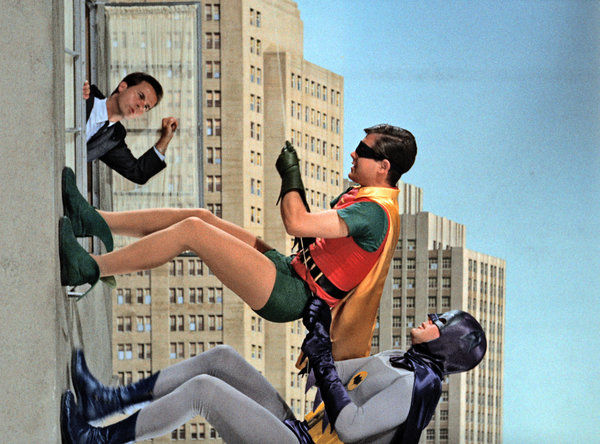 You can use a combination of Portal and ArcGIS they actually work well together
esri web based solutions deliver a devastating knock out blow to all other web mapping platforms
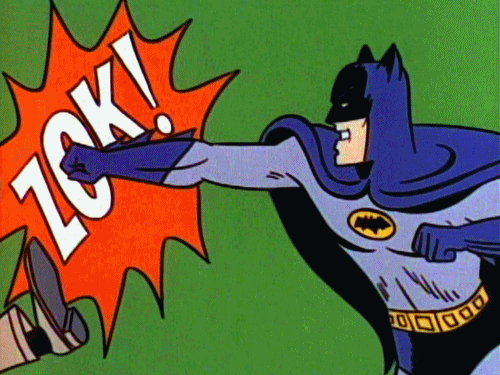 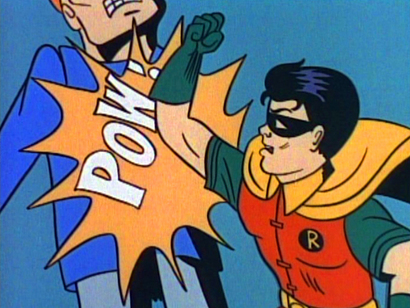 http://www.esri.com/software/arcgis/arcgisonline
http://www.esri.com/software/web-appbuilder
http://www.esri.com/esri-news/arcuser/winter-2014/portal-for-arcgis-101
https://www.esri.com/training/catalog/search/
http://www.esri.com/software/arcgis/data-appliance
http://www.esri.com/library/fliers/pdfs/portal-for-arcgis.pdf
Web Adapter - ArcGIS Web Adaptor allows ArcGIS Server to integrate with your existing web server. It is compatible with IIS and Java EE servers such as WebSphere and WebLogic. The Web Adaptor is an application that runs in your existing website and forwards requests to your ArcGIS Server machines.
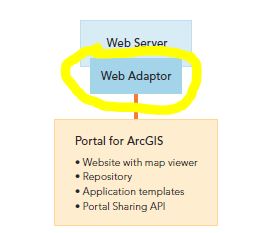 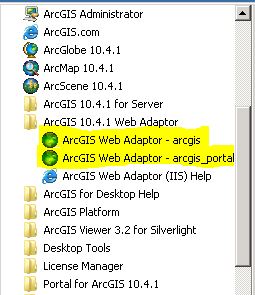 [Speaker Notes: We haven really talked about this but its important. Web Adapter must be installed on your server and registered with your Portal in order to be able to publish and view web content. You may already me using adapter with ArcGIS Server but you will need a separate one registered for Portal.]
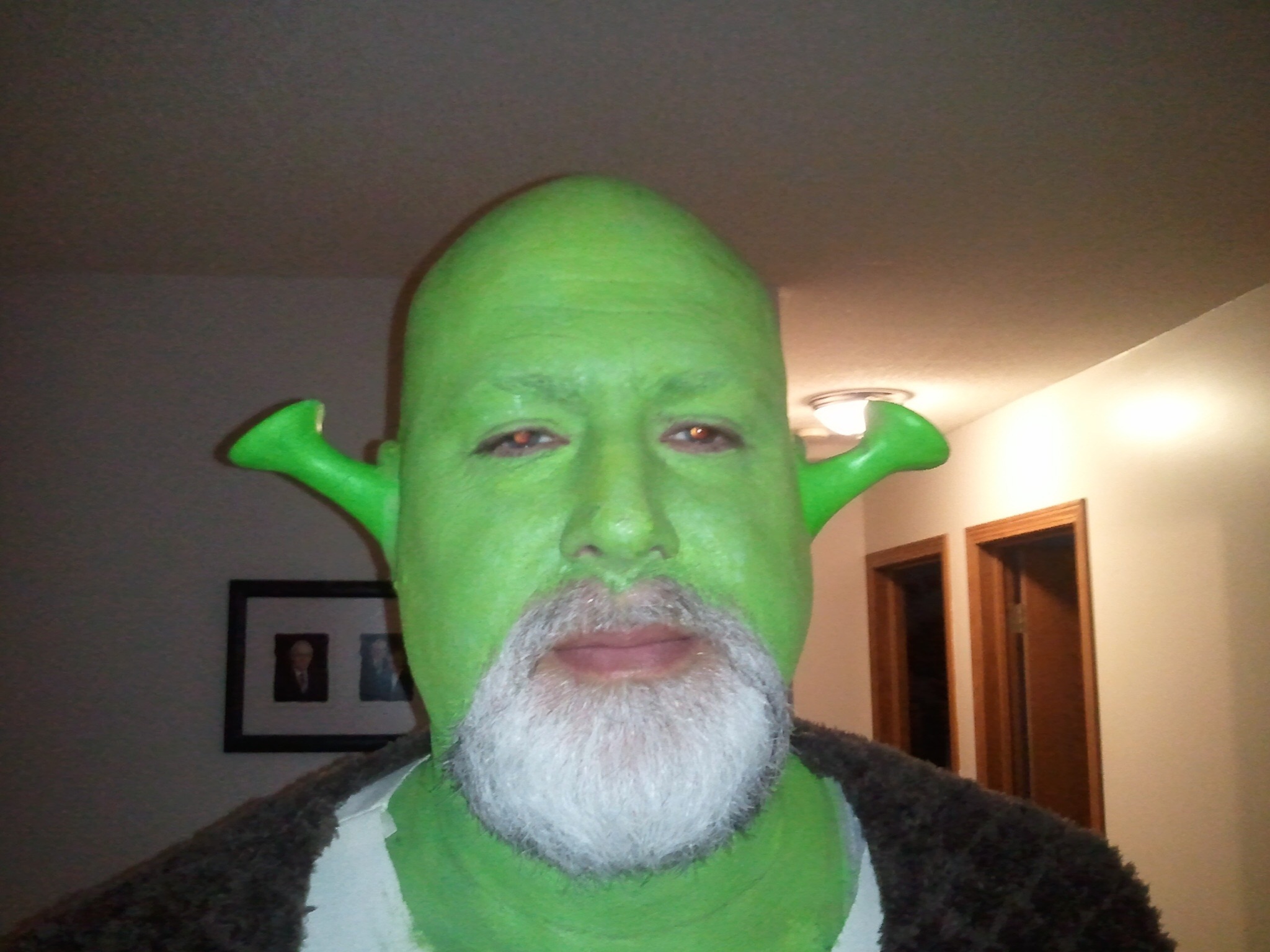